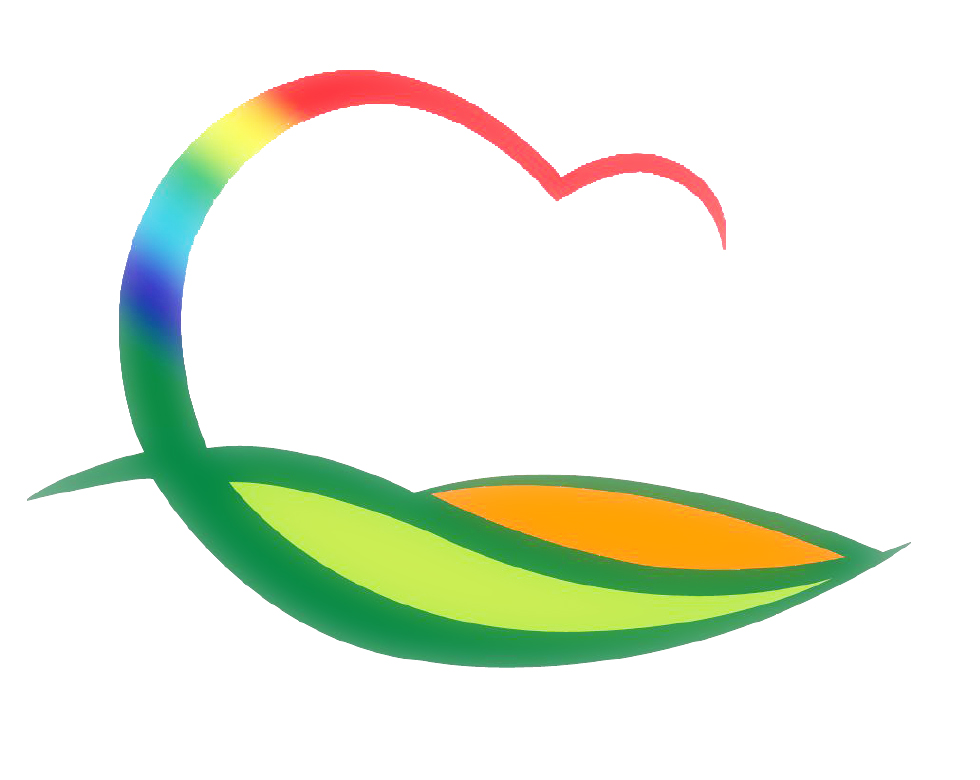 힐 링 사 업 소
3-1. 가을철 농촌일손돕기(사과따기)
2021. 11. 4.(목) / 심천면 각계리 / 힐링사업소장 외 9명
3-2. 와인연구소 사면 옹벽설치공사 설계안전성 검토용역
사 업 량 : 설계안전성검토 용역 1식 (옹벽 L=257.4m)
용 역 비 : 17백만원 
내     용 :  용역 착수
3-3. 과일나라 테마공원 체험프로그램